ENFit® ENTERAL SYSTEM CONNECTION
Kangaroo™ 
ENFit Pump  Set
Kangaroo™ 
ENFit Access Device
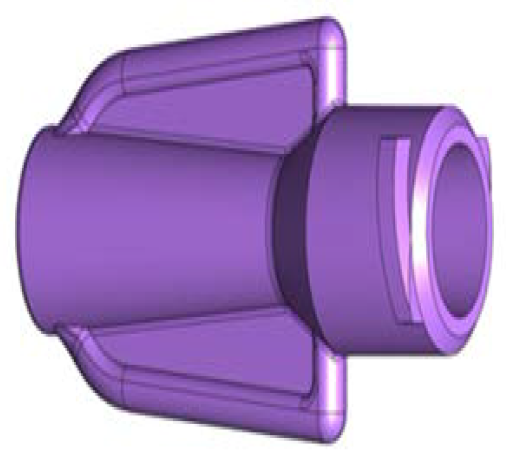 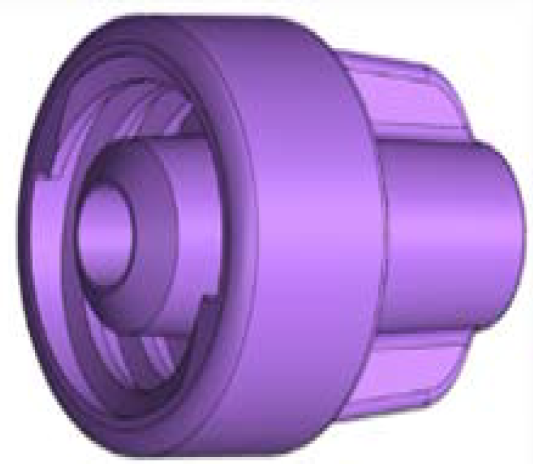 Anika Owen
Cardinal Health - Account Rep
913-449-5914
anika.owen@cardinalhealth.com
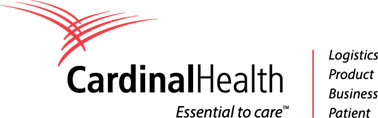 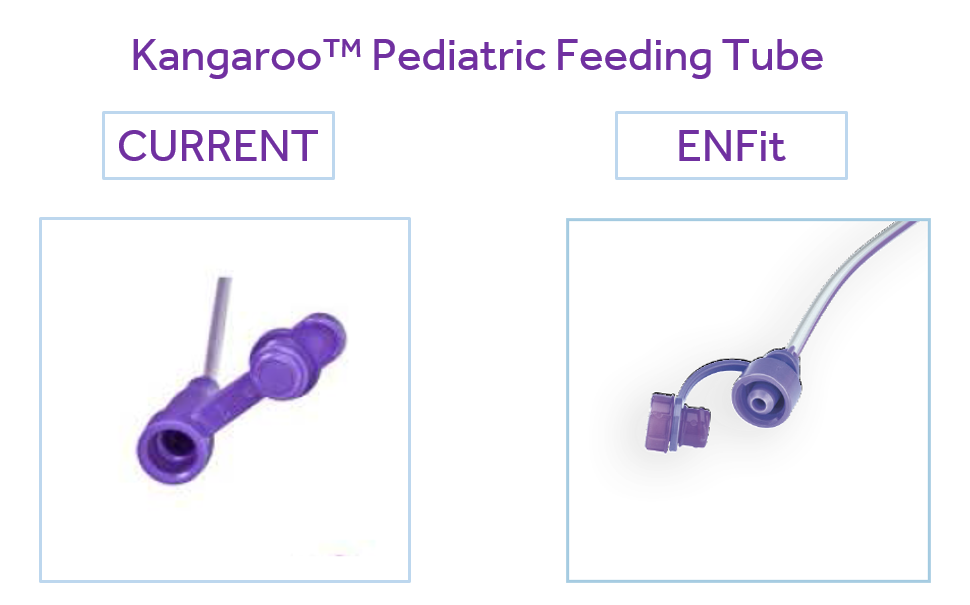 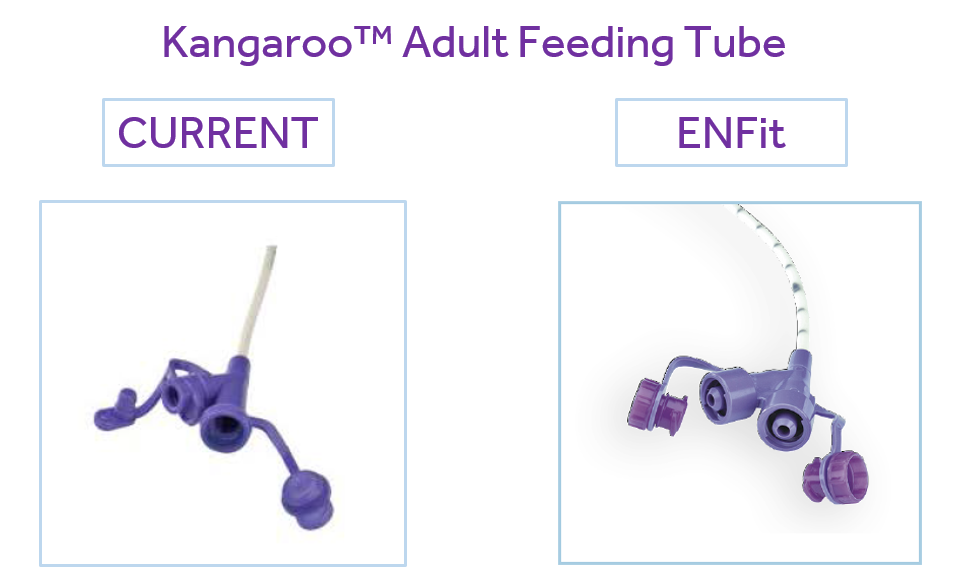 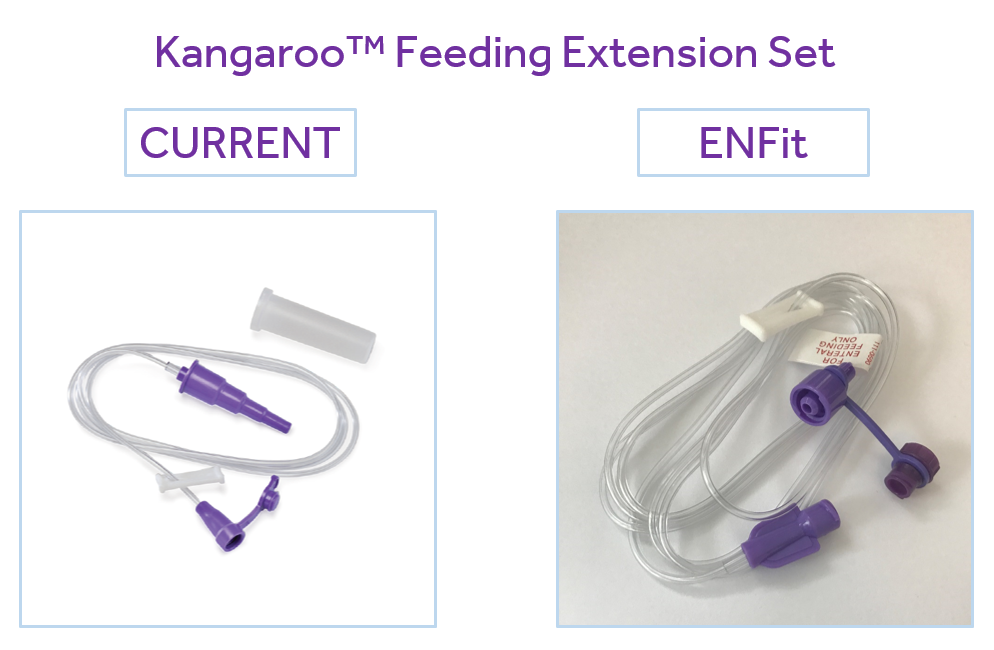 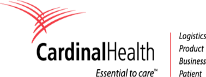 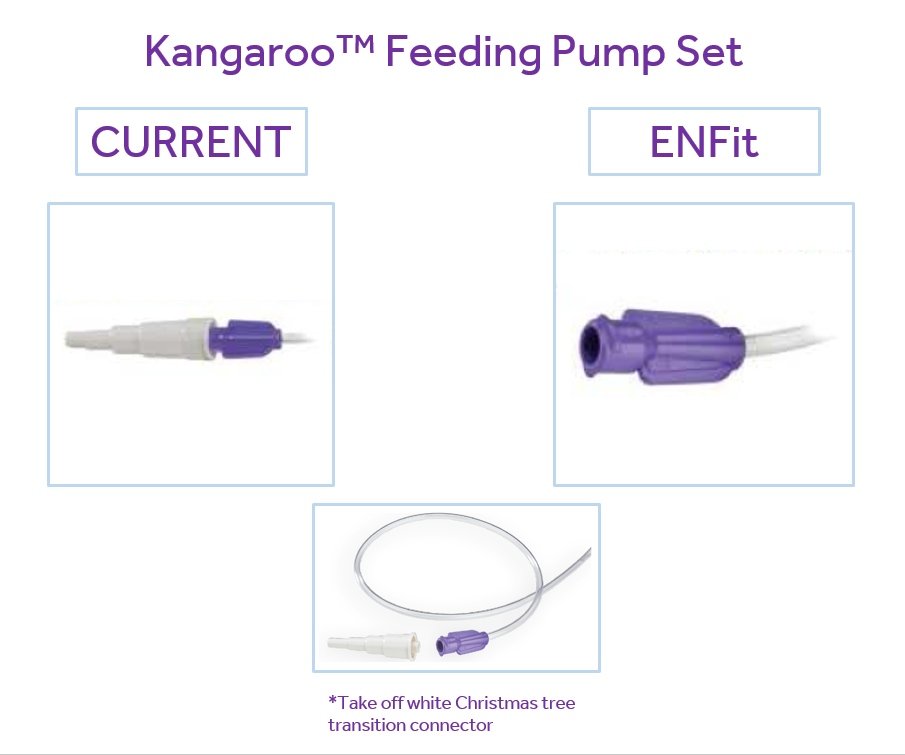 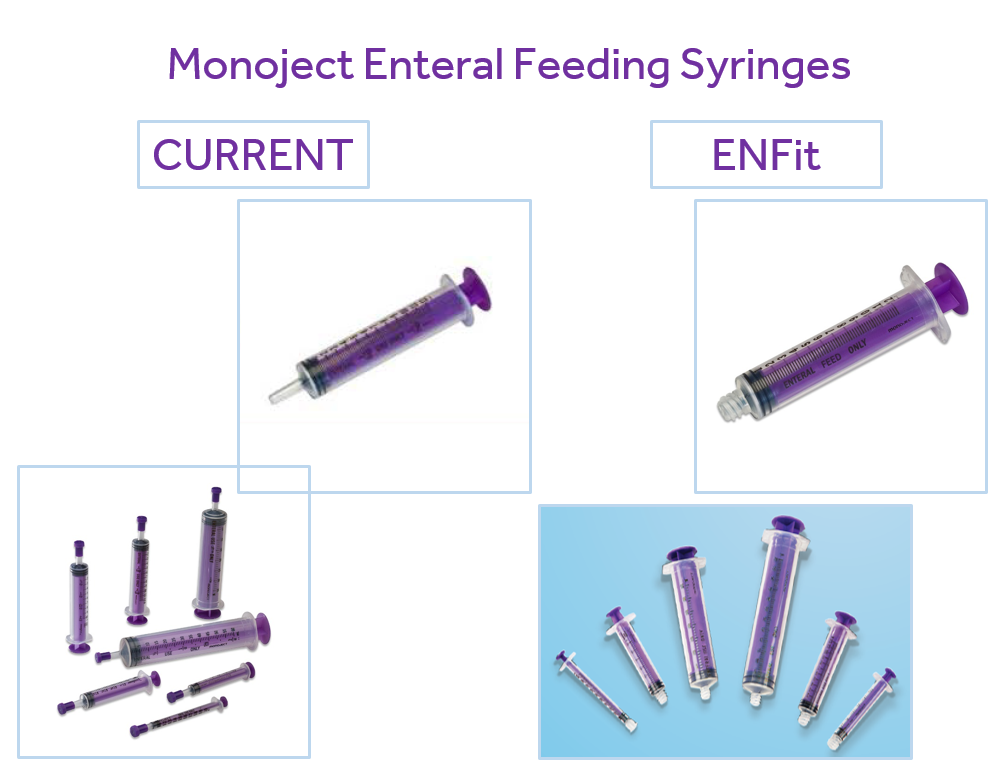 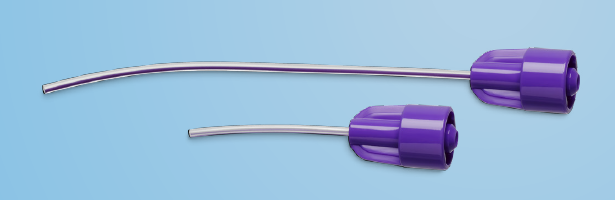 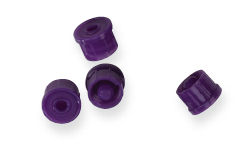 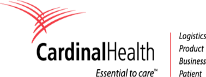